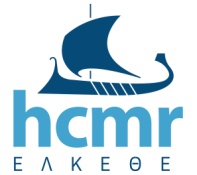 Hellenic Centre for Marine Research
Institute of Marine Biological Resources and Inland Waters
JRC-IRP No.937804
Lot 9 Landscape elements for water retention (LWR) in a Mediterranean environment


A Large-Scale Nature-Based Solution in Agriculture for Sustainable Water Management: The Lake Karla case


Ioannis Panagopoulos, Elias Dimitriou
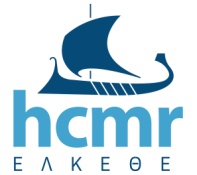 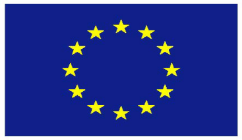 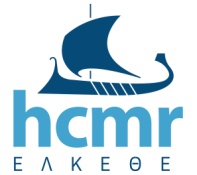 Hellenic Centre for Marine Research
Institute of Marine Biological Resources and Inland Waters
Context and Case
Agriculture was responsible for 59% of total water use in 2017, mainly because of the extreme percentages in Southern Europe (EEA, 2019)

Water scarcity conditions and drought events continue to cause significant risks in southern Europe, where agriculture exerts the highest pressure on renewable freshwater resources (80% of total water use) 

Nature-Based Solutions (NBSs) to collect, store and distribute water:
enhance the availability and quality of water for productive purposes and human consumption 
preserve the integrity and intrinsic value of the ecosystems
provide environmental, social and economic benefits and help build resilience
provide solutions for the benefit of societies and overall biodiversity.


https://en.wikipedia.org/wiki/Nature-based_solutions
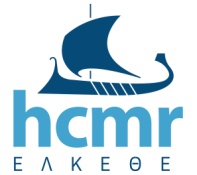 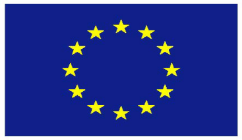 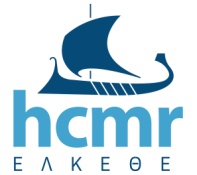 Hellenic Centre for Marine Research
Institute of Marine Biological Resources and Inland Waters
Lake Karla NBS
Karla is a newly created reservoir within the Karla basin, a subbasin of Pinios river basin
It is a unique example at European scale of a lake ecosystem which was dried and restored
The area around is important for agriculture with fertile land but dry summers, resulting in irrigation cutbacks, overexploitation of groundwater and significant losses of crop yields  
Irrigated cotton remains the engine of the local agricultural economy
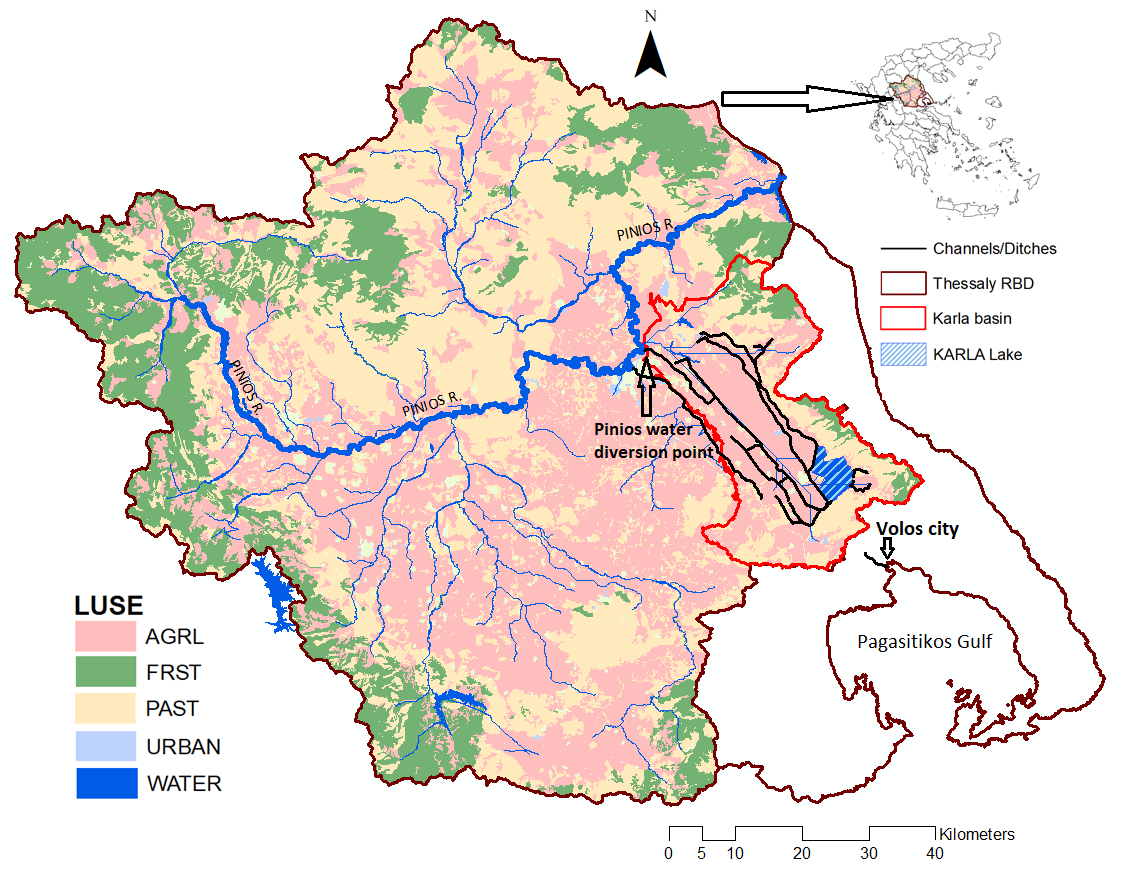 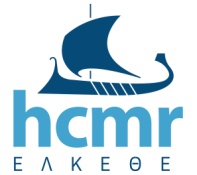 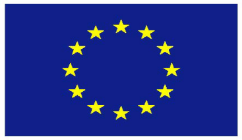 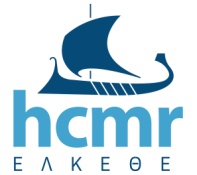 Hellenic Centre for Marine Research
Institute of Marine Biological Resources and Inland Waters
Historical Developments of Lake Karla
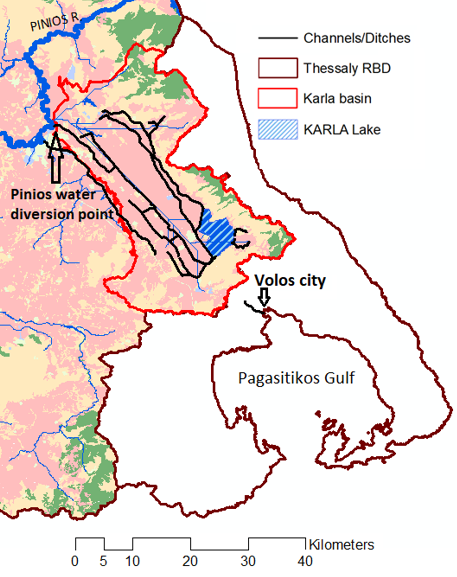 A natural lake until 1962 (40-180 km2) 
important ecosystem, a ‘‘hot-spot’’ of biodiversity
natural reservoir providing water storage and recharge to groundwater
Dried in 1962 due to the need for agricultural land and human diseases associated with wetlands. Consequences:
Pumping had become extremely expensive from very large depths 
Grazing, providing goods and services, was highly impacted by water scarcity 
The whole basin area experienced severe, extreme and persistent droughts
The local economy was negatively affected and the area lost its ecological and aesthetic value 
Restored in 2000’s to combat the resulted water scarcity and drought and their consequences
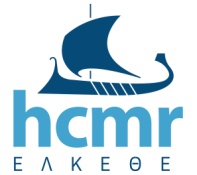 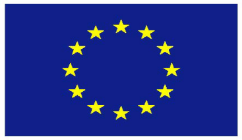 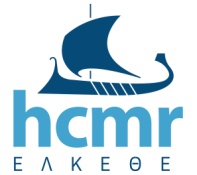 Hellenic Centre for Marine Research
Institute of Marine Biological Resources and Inland Waters
The restoration project of Lake Karla
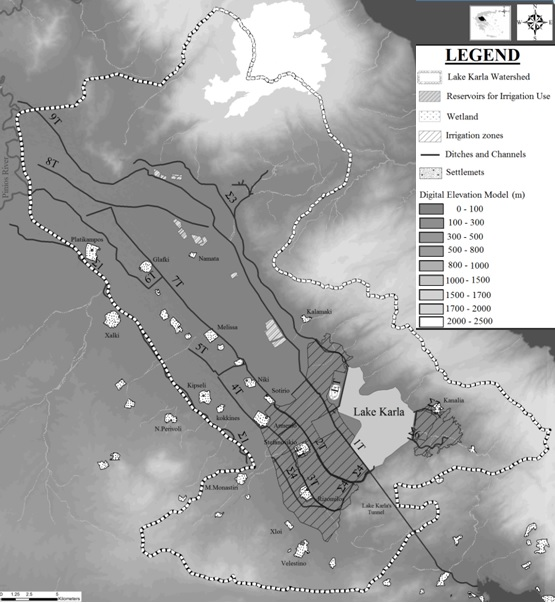 Constructed within 2000-2010
Water is maintained through the construction of two 9 m-high dikes
Through pumping stations, drainage ditches and four rainwater collectors (Σ3, Σ4, Σ6, Σ7), surface runoff water from the higher elevation zones of the upper basin is diverted into the reservoir
90 hm3 of water are diverted into the lake in winter from Pinios through transport ditches (T)
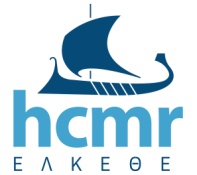 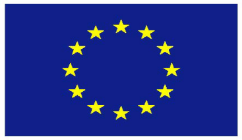 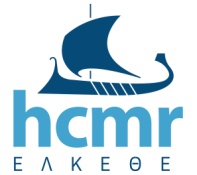 Hellenic Centre for Marine Research
Institute of Marine Biological Resources and Inland Waters
Project and Purpose
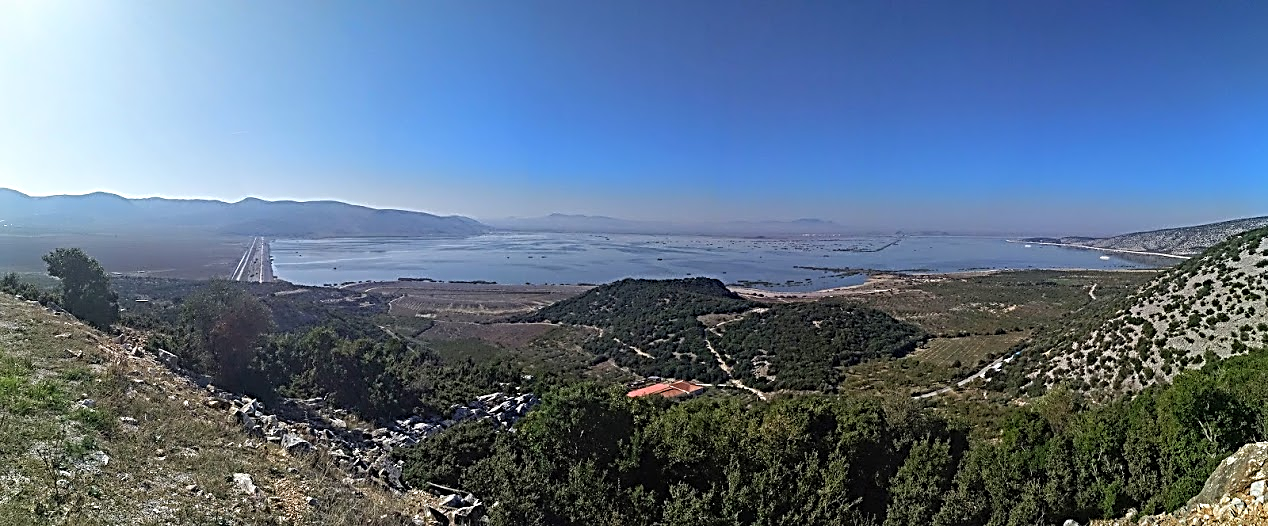 Surface area: 38 km2 
Max storage: 180-200×106 m3 (depth 4.5-5 m)
Min required storage: 100×106 m3 (depth 2-2.5 m - ecological threshold)
Emergency spillway for floods
Targets:
Cover the irrigation needs of the surrounding cultivations in a max area of 90 km2
Transfer water to the Volos city to satisfy half of the total water supply needs
Enhance environmental restoration
Offer flood protection of the surrounding plain area 
Facilitate the development of touristic activities
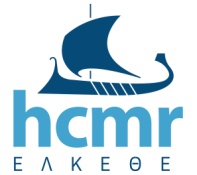 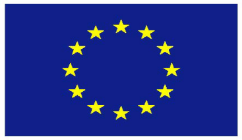 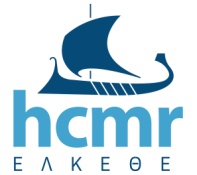 Hellenic Centre for Marine Research
Institute of Marine Biological Resources and Inland Waters
Operation, Water budget and crop yields (1)
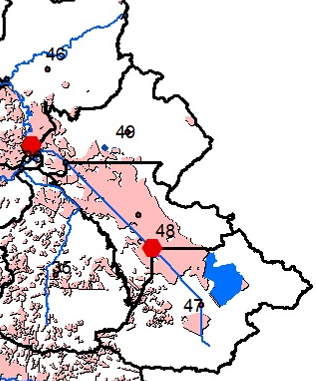 Simulation with the SWAT model (https://swat.tamu.edu/)
Two scenarios:
With Lake Karla (nowadays)
Without Lake Karla (before 2000)
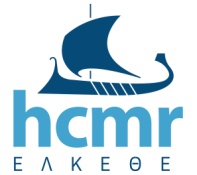 *Due to water shortage in the Scenario B (no Karla), simulated groundwater abstractions for irrigation cannot reach the optimum level of 500 mm.
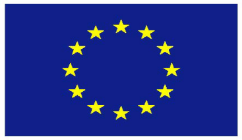 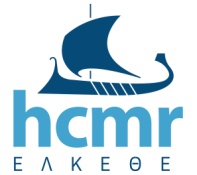 Hellenic Centre for Marine Research
Institute of Marine Biological Resources and Inland Waters
Operation, Water budget and crop yields (2)
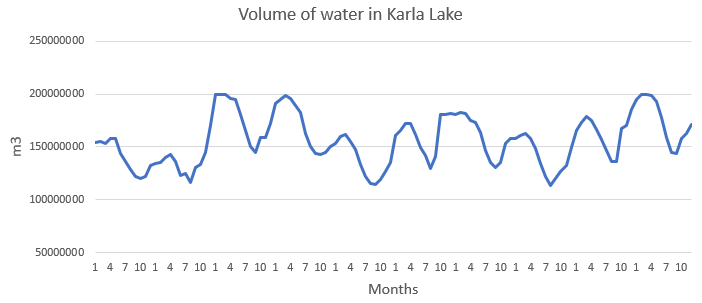 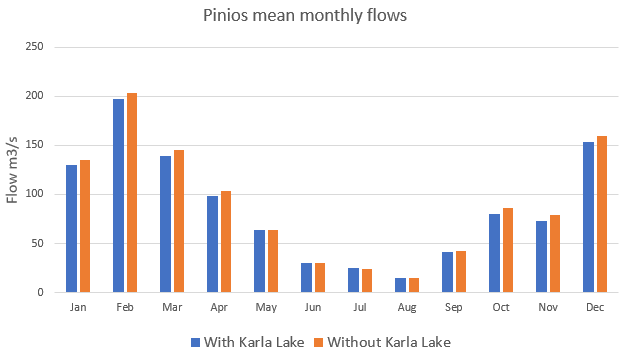 Mean annual (2001-2010) water budget of Lake Karla as simulated in the scenario A (with Lake Karla)
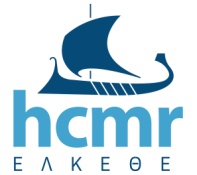 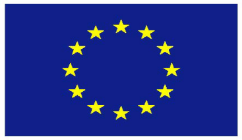 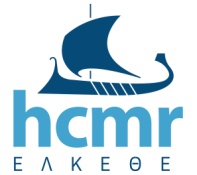 Hellenic Centre for Marine Research
Institute of Marine Biological Resources and Inland Waters
Total Costs of the Project and Annual Equivalent Cost (AEC)
For a lifespan n = 50 years
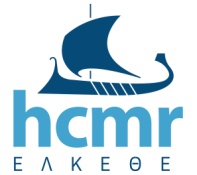 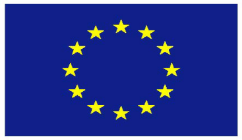 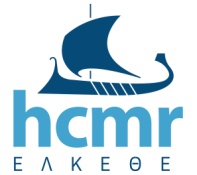 Hellenic Centre for Marine Research
Institute of Marine Biological Resources and Inland Waters
Cost Recovery
AEC = 15,000,000 €
The potential for cost recovery (annual pay back) is assessed through: 
a volumetric pricing method for irrigation water (0.1 €/m3)
an urban water supply fee (1.2€/m3 with 0.6 €/m3 being retained locally) 
a recreation fee (50 € / visitor)
direct economic benefits for the agricultural society (crop yield increase)
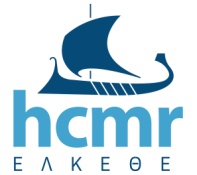 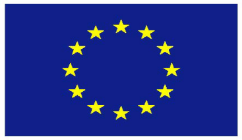 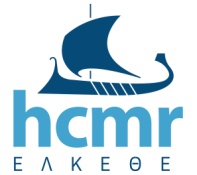 Hellenic Centre for Marine Research
Institute of Marine Biological Resources and Inland Waters
Benefits – Ecosystem Services
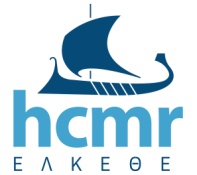 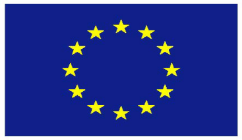 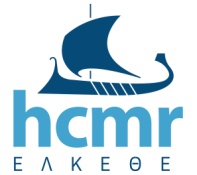 Hellenic Centre for Marine Research
Institute of Marine Biological Resources and Inland Waters
Governance and Management Plan
Investor: Ministry of Environment (setting the rules)
                                           ↕
Operator: Management authority of the Lake Karla NBS 
operates the project by applying the rules, collects fees 
responsible for the security of the project, the monitoring and environmental protection programs of the lake
Administrative Board:
Local municipalities 
Regional Water Authority
Farmers union
Regional public authority
Environmental NGOs
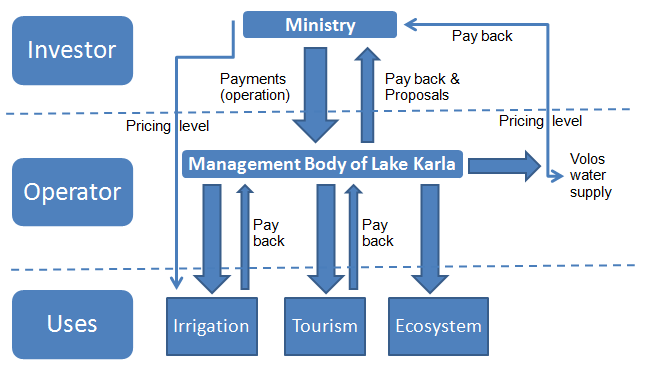 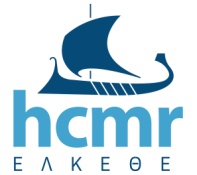 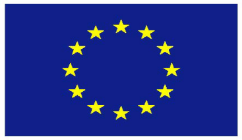 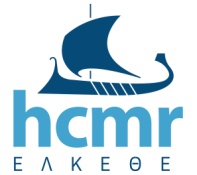 Hellenic Centre for Marine Research
Institute of Marine Biological Resources and Inland Waters
Outcomes
Lake Karla’s water relies mainly on Pinios water diversions during the wet period of the year with quantities that are always guaranteed

Available irrigation water and crop productivity are almost doubled with Lake Karla

Irrigation cost for farmers with a volumetric pricing of 0.10€/m3 of Karla’s water is the same with no Karla existence

Individual farmer’s income increase is estimated as ~4,000€ or 20-25%

No concerns on water availability → direct (economic) and indirect (emotional) benefits → Quality of life

The wider agricultural floodplain around Karla is highly protected from inundation → flooded waters are trapped in the Karla reservoir

Groundwater balance results to an estimated 50 hm3 increased annual recharge with Lake Karla in place → increase waters in the nearby Intermittent/ephemeral streams and allow cost-effective groundwater pumping for other water uses
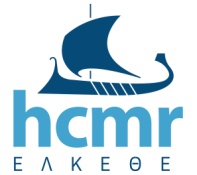 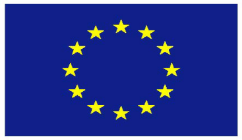 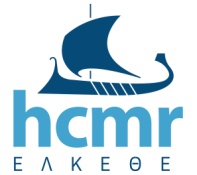 Hellenic Centre for Marine Research
Institute of Marine Biological Resources and Inland Waters
Outcomes
Ecological benefits → Tourism opportunities (hiking, biking, birdwatching) and cultural services (museums and educational sites)










Sociology: Reduction of unemployment and welfare increase → Agricultural population maintenance / Motivation for population return → feeling of optimism to the new generations
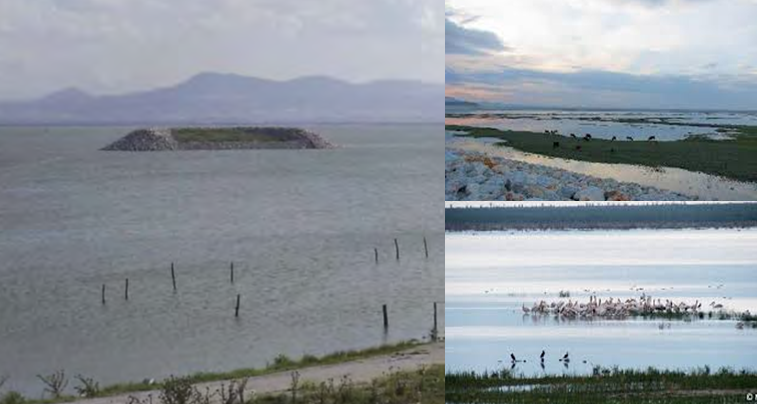 Biodiversity enhancement: Numerous birds and six fish families/thirteen species

Designated as Natura 2000 and Ramsar site
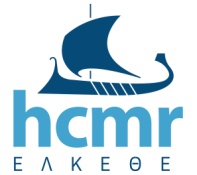 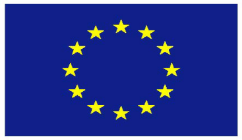